FACT: Flexibele Assertive Community Treatment
Ambulante behandeling, begeleiding en ondersteuning voor mensen met ernstige psychiatrische aandoeningen
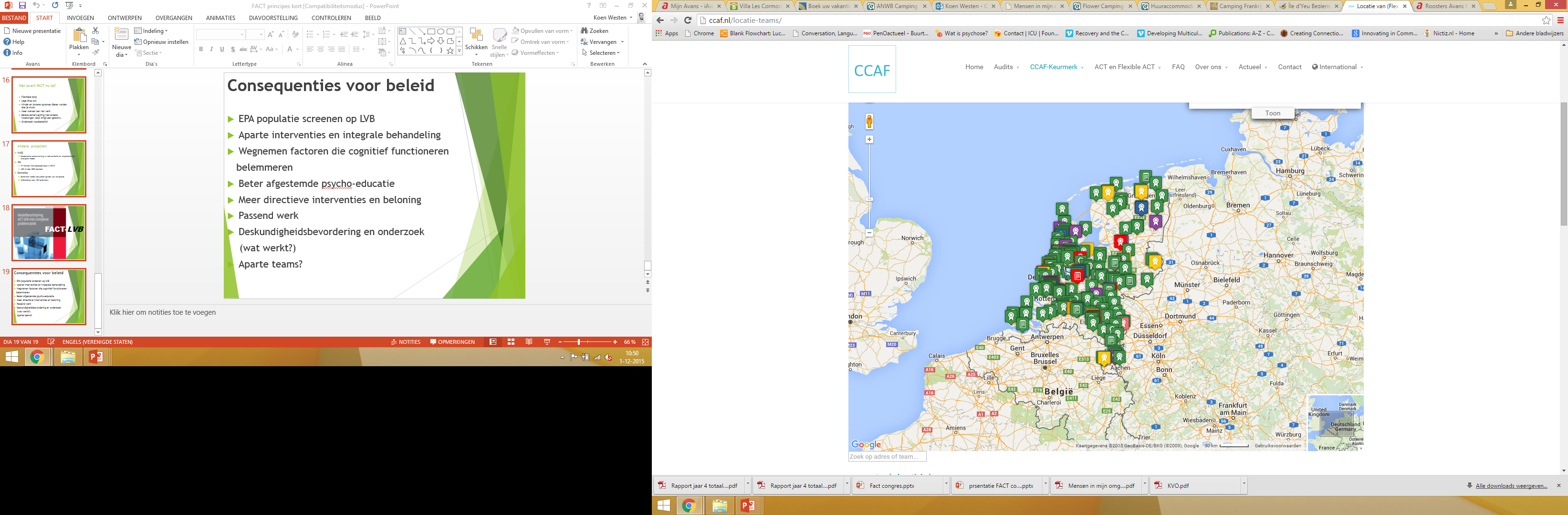 FACT
Sinds 2004 FACT ontwikkeld en beschreven 
Voor mensen met een actuele ernstige psychiatrische aandoening in een regio
293 gecertificeerde teams in Nederland, Noorwegen, Zweden en Bonaire. 
Teams in ontwikkeling op Aruba, in België, Canada, Denemarken, Ierland, Engeland, Tsjechië en Moldavië.
± 500 FACT-teams in Nederland?
FACT PRINCIPES
1.  Wij zijn daar waar de klant wil slagen!
2. Ondersteunen en 
meedoen door
maatschappelijk 
netwerken
3. Binden en vinden 
door transmurale 
GGZ ketenzorg
6. Ondersteunen  rehabilitatie en herstel
4. Bieden zonodig ACT-zorg
5. Behandelen volgens de multidisciplinaire richtlijnen
probleemgericht
CM is onderdeel van het team. 
Rol team: intensief 
ACT Planbord
Opname Detentie
ontregeling
behandeling
Rol CM: voorlichten,
verwijzen, coördineren,
evalueren
CM blijft individuele belangenbehartiger en let op lange termijn doelen:
Continuïteit van herstel door pieken en dalen
herstel
Rol CM: intensief 
individueel contact + geïndiceerde collega’s en resources 
Gericht op strengths
ontwikkelingsgericht
Wat levert FACT nu op?
Flexibele zorg
Lage drop out (Nugter et al, 2015)
Minder en kortere opnames (Beter worden doe je thuis) (Nugter et al, 2015)
Meer mensen aan het werk
Betere samenwerking met andere instellingen (GGZ krijgt een gezicht)
Hoge tevredenheid cliënten (RET, 2015)
Meer onderzoek noodzakelijk!
WAAR SCOREN DE FACT TEAMS GOED OP?
Items waarop de teams gemiddeld een score >4.5 op behalen, zijn: 
Personeelsbezetting						Verpleegkundige
FACTbord overleg						Behandelbijeenkomst cliënt
Multidisciplinaire praktische zorg	Medicatiebeleid
Wachtlijst									Bij opname
Uitschrijving uit FACT					Overleg externe partners 
Verantwoordelijkheid voor 			No drop out 	
planning van ontslag 
Het item multidisciplinair FACT-bord overleg scoort 
met een 4.80 gemiddeld het hoogst.
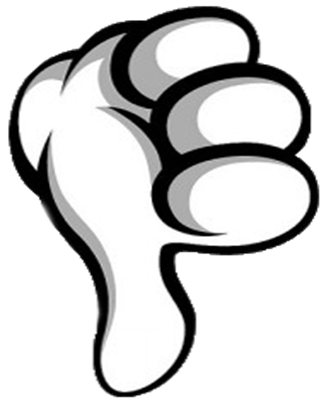 WAAR SCOREN DE FACT TEAMS LAAG OP?
Items waarop de teams gemiddeld laag scoren, een score <3.0, zijn: 

Ervaringswerker				Verslavingsdeskundige
Arbeidsdeskundige			Rehabilitatiespecialist
Contactfrequentie bord		Familie interventie 
IDDT model						ROM gebruik

De arbeidsdeskundige is met een gemiddelde score van 2.62 
het laagst scorende item.
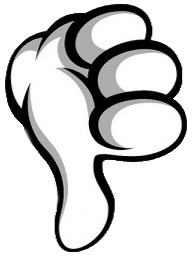 TRENDS IN MODELGETROUWHEIDEnkele afzonderlijke items nader bekeken
Er is een significante negatieve correlatie tussen het item Verbetercyclus FACT
en het jaar van de audit;

In de loop van de periode 2009-2014 wordt er minder aandacht besteed aan kwaliteitsverbetering van de implementatie en ontwikkeling van FACT;

Uit de data blijkt echter ook, dat er een 
positieve correlatie is tussen dit item en 
de totaalscore op de FACTs.
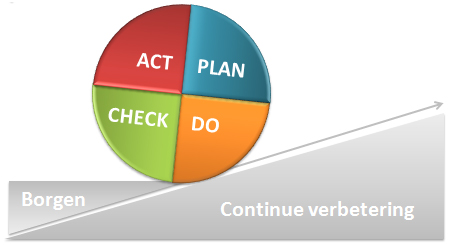 CONCLUSIES
Verzamelde gegevens van de audits geven beeld van stand van zaken en trends in modelgetrouwheid bij Flexibel ACT teams 

Modelgetrouwheid blijft over de jaren stabiel
Arbeidsrehabilitatie en outreach neemt af 
Participatie en herstel blijft achter: aanknopingspunten 
audit-data -> werk aan de winkel dus!
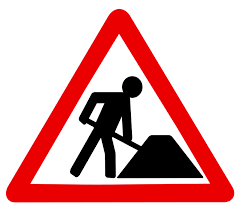 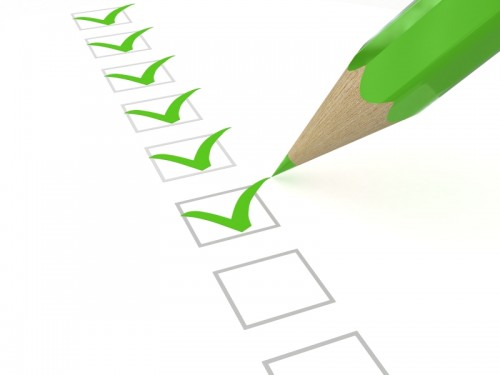 FACT-Schaal 2017
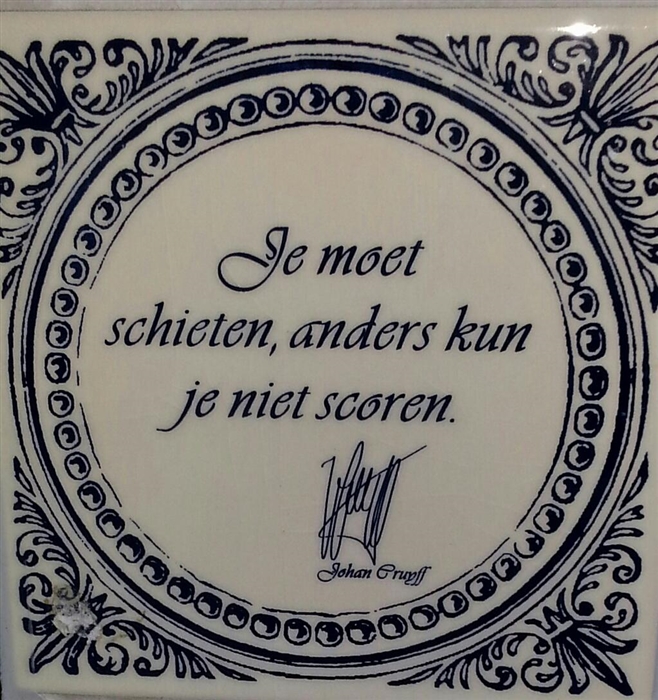 Topzorg voor EPA!
UITGANGSPUNTEN
FOCUS OP HERSTEL
FOCUS OP PROCES EN INHOUD
INTEGRATIE VAN HUIDIGE PRODUCTEN
TRANSPARANTIE
BEHOUD VAN FACT KENMERKEN
	………….. Meebewegen met…..:
Onderscheidend
Innovatief
Toekomstbestendig
Geen vinkenlijst
Geen opsomming van eisen, EBP of keuzes in de tijdsgeest
“ Ontwikkel een geïntegreerde, wijkgerichte benadering rond mensen met ernstige psychiatrische aandoeningen, met een goede afstemming en samenwerking tussen mensen met ernstige psychische aandoeningen, familie en naastbetrokkenen, buurten, generalistische wijkteams, huisartsen, gespecialiseerde ondersteuning en begeleiding en specialistische GGz-behandeling.”
Over de Brug
Focus op Herstel
Focus op wijkgerichte zorg
Focus op fasering van zorg

Minder zorgbehoeften, meer herstel!
“ Gemeenten zien kansen voor een effectievere en efficiënter georganiseerde aanpak in het sociale domein. Dat kan door anders en innovatiever te gaan werken: meer gebruik van de eigen kracht van burgers, van de kracht van de samenleving, meer integraal werken, beter gebruik van alle nabije voorzieningen en meer sturen op resultaat. En vooral dicht bij de burger en de professionele werker staan.”
GemeentenBron: Sociale wijkteams in ontwikkeling Inrichting, aansturing en bekostiging
Regie bij de professional
Regelruimte bij de teams
Sturen op resultaat
Integraal werken
Borgen van kwaliteit 
De instelling maakt gebruik van Outcome monitoring (ROM) vanuit patiëntenperspectief 
Het volledige palet van behandeling en begeleiding is in alle fases beschikbaar 
Uitgaan van de kracht van de patiënt 
Er is continu aandacht voor herstel van functioneren, niet alleen in de GGZ instellingen, maar ook in (samenwerking met) de maatschappelijke netwerkpartners. 
Herstel van maatschappelijke rollen wordt bereikt middels: Zinvolle dagbesteding, zoals werk. Hierbij wordt aanbevolen gebruik te maken van Individual Placement & Support (IPS) 
De instelling maakt gebruik van Shared Decision Making / patiënt in regie 
 Het steunsysteem wordt actief ingezet en er is voldoende aandacht voor het familieperspectief.
 Betrokkenheid ervaringsdeskundigen is blijvend geborgd 
Inzet E-mental health en zorg op afstand
Zorgverzekeraarsuit “ inkoopbeleid 2013”
Zorgaanbieders en andere netwerkpartners zijn ingebed in het zorgnetwerp en dienstverlening in deze stad/ regio voor het leveren van EPA-zorg, inclusief eerste lijn. 
 Er is een gezamenlijk beleidskader / zorginkoop door zorgverzekeraar en gemeente voor het gecombineerde cure / care aanbod voor EPA doelgroep.
Er is de mogelijkheid tot aansluiting van meerdere organisaties en voorzieningen in de regio. 
De verantwoordelijkheden zijn duidelijk belegd.
Herstelbeweging
KLINISCH 	
EXISTENTIEEL 	
FUNCTIONEEL 		
LICHAMELIJK 		
SOCIAAL 				
Whitley, R. & Drake, R. (2010)
Slade, M., (2013) 100 ways to support recovery
Falloon: Wijkanalyse en werken met resources
Gagne, McGorry, Prochaska en DiClemente, Mueser: Fasering van Zorg
Onderzoek
T-MACT
Wat nog meer?
FACT Bipolaire stoornissen
FACT DGT
FACT MBT
FACT Ouderen
FACT Sociale Wijkteams
FACT VIP
FACT Verslavingszorg
……FACT, FACT-LVB, FACT-Jeugd, For-FACT
Dus…
Drie vragen aan het FACT-team:
Voor wie doe je het? (Voorinformatielijst)
Met wie doe je het? (Voorinformatielijst, Deel A)
Hoe doe je het? (Voorinformatielijst + Deel A+B)

…. en wat is het resultaat van van de match tussen “wie”, “met wie”  en “hoe”? (BEOORDELING!)
VAN fact NAAR FACT
Teamstructuur
Teamproces
Diagnostiek, behandeling en interventies
Zorgorganisatie
Maatschappelijke Zorg
Professionalisering
Monitoring
Alle items komen terug in de nieuwe FACTs met als toevoeging:
8. Herstelondersteunende zorg
De basale FACT-kenmerken zijn opgenomen in Deel A.
De uitvoering met regie en verantwoordelijkheid bij het team tot Deel B.
FACT-Schaal 2017
Bähler, M., Delespaul, P., Kroon, H., Vugt van, M., Westen, K. (2017) Fact-schaal 2017. CCAF, Utrecht
Instapcriteria
Deel A: De Structuuritems
Disciplines
Psychiater
Psycholoog
Verpleegkundige
MW’er
Arbeidsdeskundige (IPS’er)
Deskundigheden/  Competenties
Ervaringsdeskundigheid
Somatiek
Verslaving
LVB
FACT Basics
Kleine Caseload
Outreach
Flexibiliteit
Shared caseload/Teambenadering
Aansturing
Deel B: De Thema’s
Thema 1: Flexibilisering van Zorg
Flexibele zorg is zichtbaar tijdens het FACT-overleg.
Fasering van zorg is zichtbaar in het behandelplan en daar wordt uitvoering aan gegeven.
Er is sprake van een teambenadering, waarbij de deskundigheid van meerdere teamleden actief wordt ingezet.
De intensiteit van zorg is passend bij de fase van het herstelproces waarin de cliënt zich bevindt; de zorg wordt zo wenselijk/nodig op- en afgeschaald.
Thema 2: Persoonlijk Domein
Het team herkent en erkent de eigenheid van de cliënt.
Het team gaat uit van de eigen kracht van de cliënt.
Het worstelen met de culturele, seksuele en spirituele identiteit en emoties als rouw en verdriet worden door het team gezien en daar wordt in gezamenlijkheid naar gehandeld. 
Er is aandacht voor het tegengaan van stigmatisering door het team en zelfstigmatisering van de cliënt.
Het team durft risico's te nemen.
Het team kent een hoopvolle houding en gebruikt hoopvolle taal gericht op een open en positief toekomstbeeld.
Thema 3: Maatschappelijk Domein
3.1 De rollen van de cliënt binnen het domein 'zelfzorg en wonen' zijn zichtbaar
Het team inventariseert de doelen van de cliënt en stelt de doelen van de cliënt op binnen het domein 'zelfzorg en wonen'. 
Het team werkt aan realisatie van de doelen binnen het domein 'zelfzorg en wonen' met zichtbare interventies. 
Begeleiding binnen dit domein is beschikbaar in het kernteam of in het direct aanstuurbare netwerk.
3.2 De rollen van de cliënt binnen het domein 'sociaal netwerk' zijn zichtbaar
Het team inventariseert de doelen van de cliënt en stelt de doelen van de cliënt op binnen het domein 'sociaal netwerk'. 
Het team werkt aan realisatie van de doelen binnen het domein 'sociaal netwerk' met zichtbare interventies.
3.3 De rollen van de cliënt binnen het domein 'werk en vrije tijd' zijn zichtbaar
Het team inventariseert de doelen van de cliënt en stelt de doelen van de cliënt op binnen het domein 'werk en vrije tijd'. 
Het team werkt aan realisatie van de doelen binnen het domein 'werk en vrije tijd' met zichtbare interventies, waarbij de arbeidsdeskundige een initiërende rol speelt.
Thema 4: Symptomatisch Domein
4.1 Psychiatrische Interventies	
State-of-the-art en geïntegreerd screenen, diagnosticeren, behandelen en op effect evalueren & Medicatiemanagement	
4.2 Somatische Interventies	
State-of-the-art en geïntegreerd screenen, diagnosticeren, behandelen en op effect evalueren. Somatiek wordt in volledige breedte behandeld, indien nodig met actieve verwijzing en opvolging	
4.3 Psychologische en Pedagogische Interventies	
State-of-the-art en geïntegreerd screenen, diagnosticeren, behandelen en op effect evalueren. Het aanbod van interventies is passend bij de casemix. De deskundige op het gebied van LVB speelt zichtbaar een initiërende rol.			
4.4 Verslavingsinterventies	
State-of-the-art en geïntegreerd screenen, diagnosticeren, behandelen en op effect evalueren. Verslavingsinterventies worden expliciet benoemd, beschreven en flexibel/gefaseerd ingezet. De deskundige op het gebied van verslaving speelt zichtbaar een initiërende rol.
Thema 5: Planning en Controle op Individueel Cliëntniveau
5.1 Planning en Controle cyclus	
De behandelplancyclus is beschreven. 	
Uitvoering en evaluatie van de (voortgang van de) behandeling gebeurt in gezamenlijkheid; er is een samenwerkingsrelatie met de cliënt, naasten, huisarts en POH-GGZ. Besluitvorming over de behandeling komt in gezamenlijkheid tot stand (team, netwerk, cliënt en naasten). Elke partij kan doelen inbrengen.
Er wordt minstens een keer per jaar een klinische ROM uitgevoerd ten behoeve van het individuele beleid en het behandelplan, bestaande uit gestandaardiseerde instrumenten die het (1) psychisch en sociaal functioneren, (2) zorgbehoeften en (3) kwaliteit van leven en herstel meten. 	
5.2 Integrale Verantwoordelijkheid	
Het team is integraal verantwoordelijk voor het verloop van de behandeling en neemt een regisserende coördinatiefunctie op zich.
Er wordt een actief beleid gevoerd om cliënten zo nodig te motiveren en toe te leiden naar geschikte interventies.
Thema 6: Crisis en Veiligheid
6.1 Assertieve Proactieve Crisisinterventies	
Het team is in staat om de signalen van een (dreigende) crisis te herkennen. Het team is in staat om de zorg te intensiveren en de benodigde (o.a. beschermende M&M/BOPZ) maatregelen te nemen om de veiligheid te herstellen.	
Het team is integraal en 24/7 verantwoordelijk voor het op- en afschalen van zorg, ook wanneer opnameafdelingen, crisisdienst, huisarts en sociale wijkteams betrokken zijn bij de cliënt. Het individuele crisisbeleid wordt triadisch en systematisch opgesteld en geëvalueerd met cliënt en zijn netwerk.
6.2 Veiligheid en Risico's	
Bindende, proactieve assertieve hulpverlening is mogelijk om drop-out te voorkomen. Gebruik van risicotaxatie (-instrumenten) passend bij doelgroep. Ter preventie van suïcide, maatschappelijke teloorgang, agressie en delicten.
Er is een aanbod van forensische interventies beschikbaar waar gebruik van wordt gemaakt en op effect wordt geëvalueerd. Trainingen op het gebied van agressieregulatie, impulsregulatie of emotieregulatie. Dit kan zowel groepsgewijs als individueel. Het team heeft daarnaast een aanbod voor delictspecifieke problemen als huiselijk geweld of zedenproblematiek of verwijst hiernaar actief door.
Er is een beschreven veiligheidsbeleid met aandacht voor de thema's: (1) huisbezoek (2) nazorg na een incident (3) aangifte doen (4) omgaan met agressie.
Thema 7: Samenwerking met het Netwerk
7.1 Betrokkenheid en Samenwerking met het Sociale Netwerk van de Cliënt
Er is een (individueel en/of groeps-)aanbod van het team aan naasten.
Het team faciliteert en motiveert de oprichting en uitvoering van zelfhulpgroepen door naasten.
Het team organiseert cyclisch tevredenheidsonderzoek van cliënten, naasten én netwerkpartners om systematisch te evalueren en de werkwijze waar nodig bij te sturen.	
7.2 Samenwerking met het Professionele Interne en Externe Netwerk
Het maatschappelijk steunsysteem/de Sociale kaart is bij het team bekend op het niveau van het werkgebied.
Interne en externe samenwerkingspartners en de vorm en intensiteit van samenwerking zijn passend bij de caseload, de maatschappelijke omgeving en de beschikbare resources.
Thema 8: Kwaliteit en Innovatie
8.1 Scholing en Opleiding	
Ieder teamlid heeft in de afgelopen 2 jaar scholing ontvangen in voor het team relevante EBP's.	Ieder teamlid heeft in de afgelopen 2 jaar scholing ontvangen in herstel thema's. 	Er is een beschreven scholings- en intervisiebeleid passend bij de casemix en deze wordt periodiek geëvalueerd en aangepast.	
8.2 Expertkennis	
Er worden minimaal maandelijks experts uitgenodigd (consultatie). Het team heeft een zichtbare consultatie-functie. Er wordt gebruik gemaakt van een second opinion waar nodig.	
8.3 Planning en Controle Cyclus op Teamniveau	
Het team heeft een beschreven verbeterplan opgenomen in het Teamdocument waarin doelen en acties zijn opgenomen.	 
De ROM uitkomsten alsmede het cliënttevredenheidsonderzoek worden op teamniveau gebruikt om systematisch te evalueren en de werkwijze waar nodig bij te sturen.	
8.4 Innovatie van Zorg 
Het team heeft alternatieve en/of innovatieve en/of gezondheidstechnologische interventies of acties waarmee het zich in positieve zin onderscheidt.
Audit
Teamdocument
+
Feedback ketenpartners
+
Dag van de audit met feedback van cliënten en naasten